Title
Authors
Address(es)
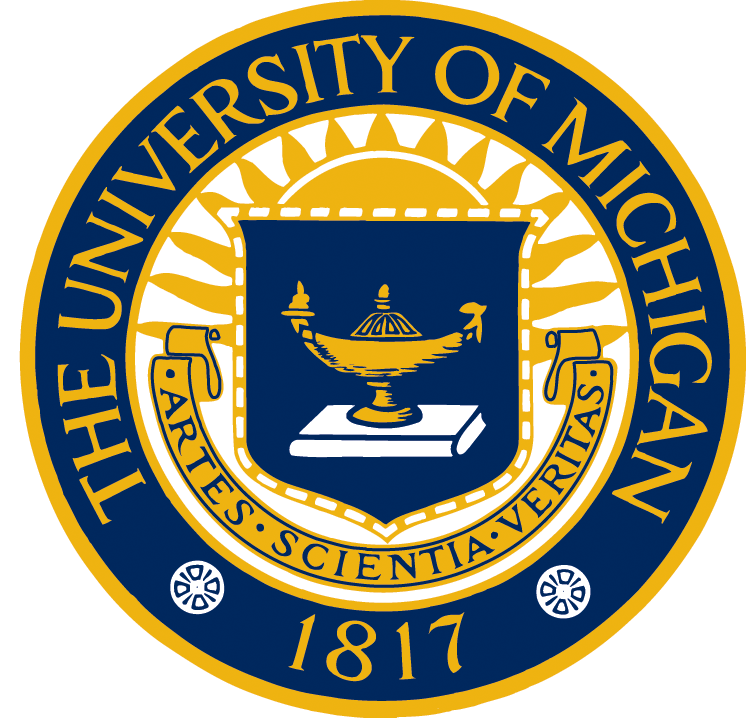 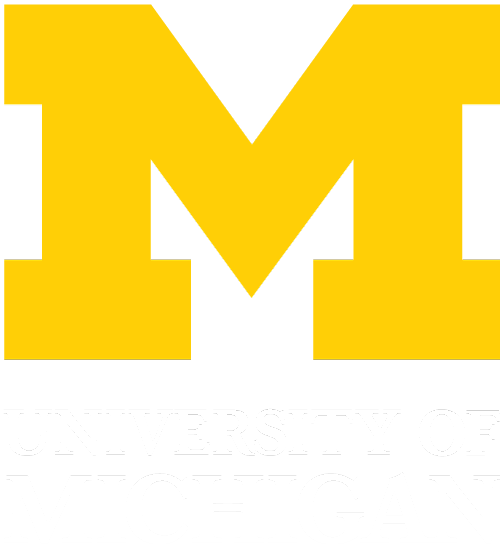 Introduction
Methods
Results
Font approx. 20-28 pt in bulk of text
Results
GREATER CURVATURE
Static
Stretch
Key Results and Conclusions
Stretch
Static
References and Acknowledgements
Research Question and Objectives
Approx. 20 point font